Table 1. Demographic and neuropathology description
aBraak and Braak stage (38); bConsortium to ...
Hum Mol Genet, Volume 23, Issue 18, 15 September 2014, Pages 4814–4821, https://doi.org/10.1093/hmg/ddu196
The content of this slide may be subject to copyright: please see the slide notes for details.
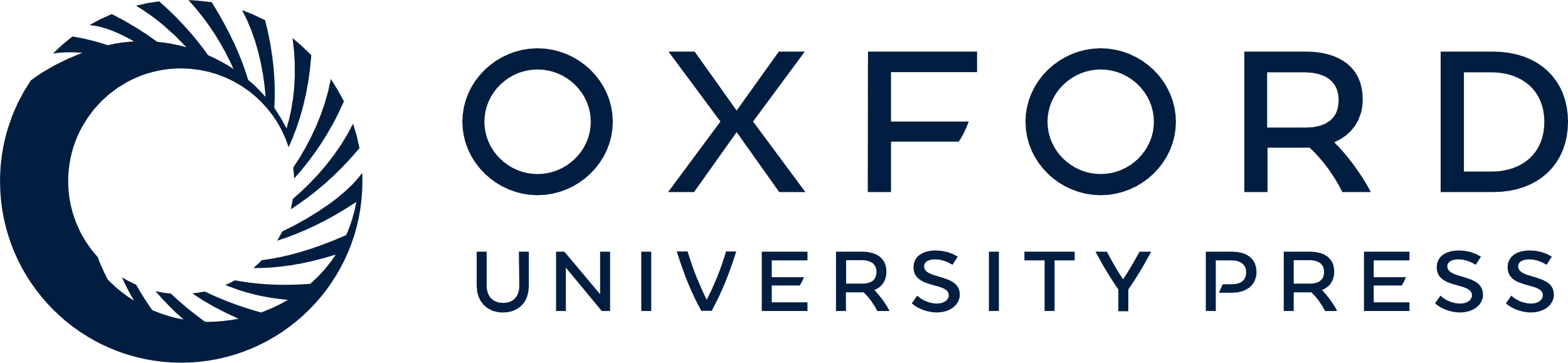 [Speaker Notes: Table 1. Demographic and neuropathology description
aBraak and Braak stage (38); bConsortium to Establish a Registry for Alzheimer's Disease score (39,40); cLB pathology score based on McKeith (41).
LB, Lewy body; AD, Alzheimer's disease; LBV/AD, Lewy body variant of Alzheimer's disease.
Table 2.The analyzed SNPs within SNCA region
rs numberaMap position (bp)Distance from previousSNP typeAllele (minor/major)bHW (P)rs2583988Chr4:90979851UpstreamT/C1rs2619363Chr4:909780701781UpstreamT/G0.645rs2736990Chr4:9089756480506Intron4G/A0.4061rs3857059Chr4:908942613303Intron4G/A0.9911rs356165Chr4:908659093923′UTRG/A0.4312rs356219Chr4:908566249285DownstreamG/A0.8434aMap position based on dbSNP b126 build; bP-values for Hardy–Weinberg Equilibrium (N = 511).
Table 3.Association of SNCA SNPs with LB pathology in AD
rs numberMAF case, controlRisk associatedalleleLBV/AD (P)OR95% CIrs25839880.22, 0.29C0.050.700.49–1.01rs26193630.23, 0.29G0.100.740.52–1.06rs27369900.44, 0.47A0.560.910.67–1.24rs38570590.107, 0.063G0.011.921.16–3.18rs3561650.36, 0.37A0.950.990.72–1.35rs3562190.37, 0.38A0.751.050.77–1.43LBV/AD, Lewy body variant of Alzheimer's disease; MAF, the minor allele frequency; Bold P value, indicates significant association; N = 511.
Figure 1.Linkage disequilibrium structure of the region of SNCA gene. Genotypes of six SNPs from the Caucasians sample set of this study (N = 511) were used to determine LD (r2) within the SNCA locus using HaploView software. r2 values are shown within cells. Black cells, strong LD; shaded gray cells, intermediate; white cells, weak LD. The upper scheme represents the corresponding SNCA gene structure. Black line, non-coding regions (introns and intergenic sequences); narrow boxes, UTRs; wide boxes, translated exons. The 5′ and 3′ orientations of SNCA gene are also indicated.



Unless provided in the caption above, the following copyright applies to the content of this slide: © The Author 2014. Published by Oxford University Press. All rights reserved. For Permissions, please email: journals.permissions@oup.com]